Тема урока: Реки
Выполнил(а) учитель географииI кв. категорияМКОУ «ЛСОШ №21»
Криворотова Е.А.
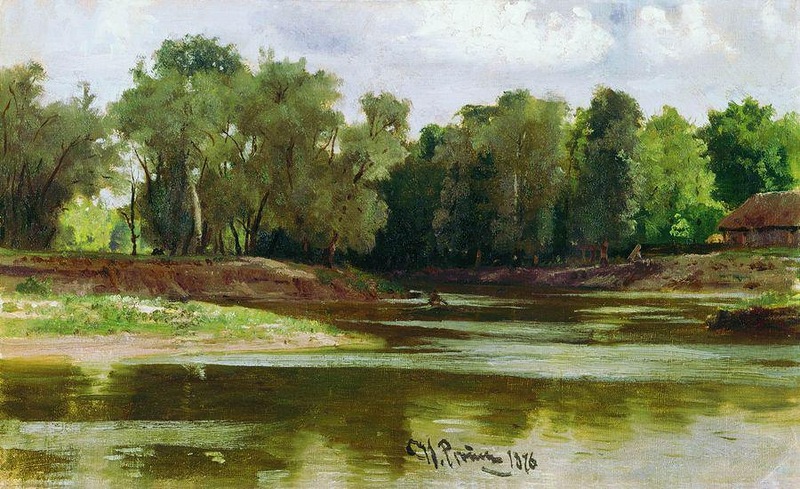 Илья Ефимович Репин
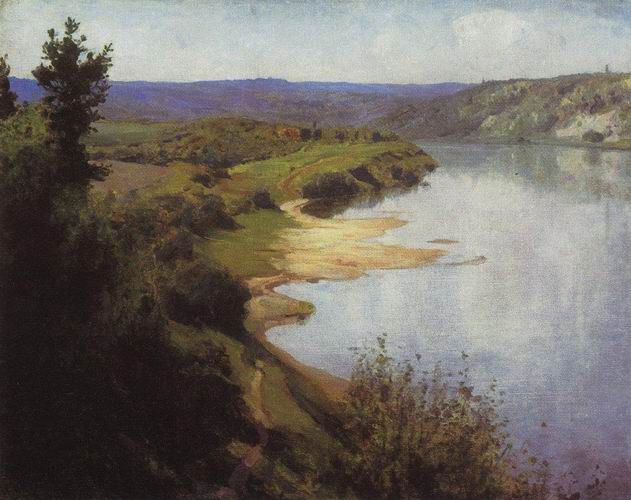 Василий Поленов «Вид на Оку»
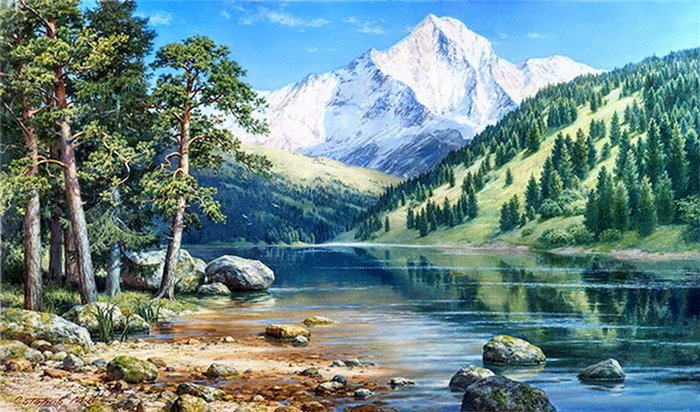 М.А. Сатаров «Пейзаж»
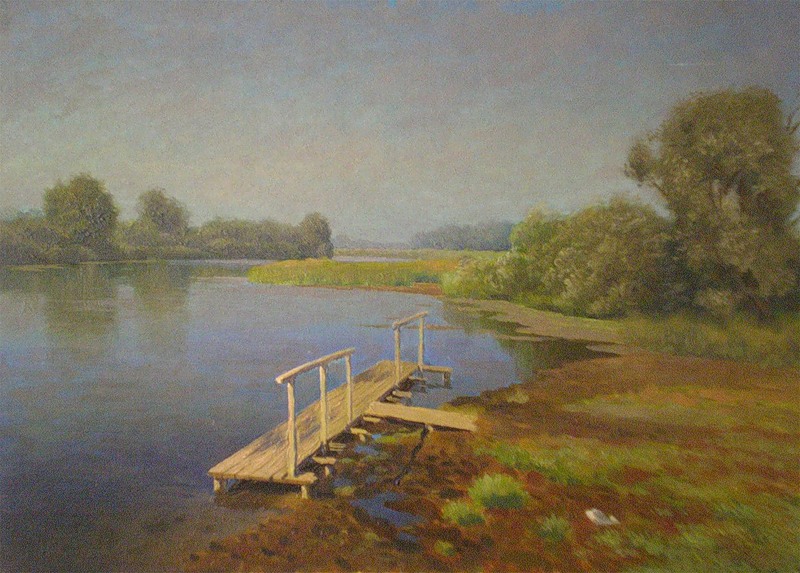 «Отдых на Волге»
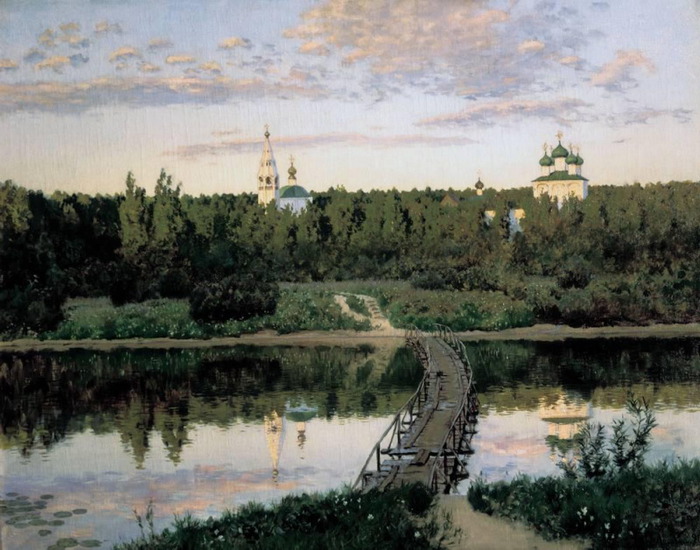 Исаак Левитан
Река – естественный постоянный водный поток, протекающий в разработанном им углублении – русле.
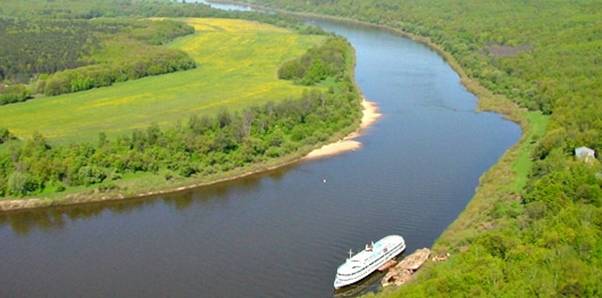 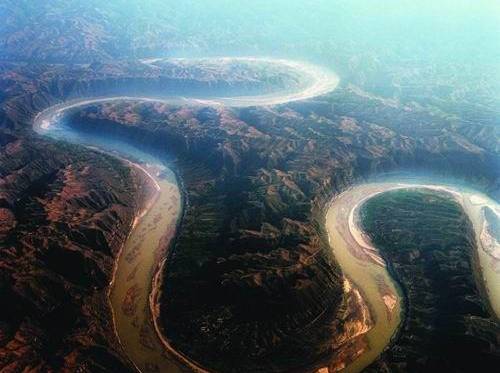 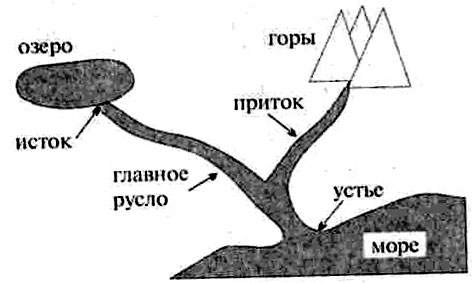 Начало реки
конец реки
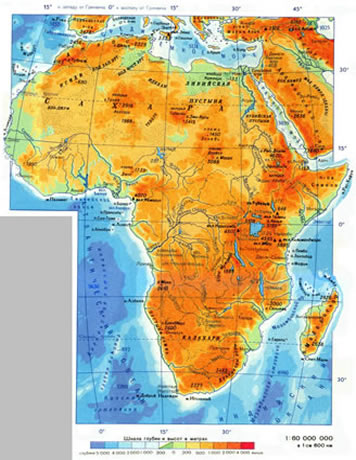 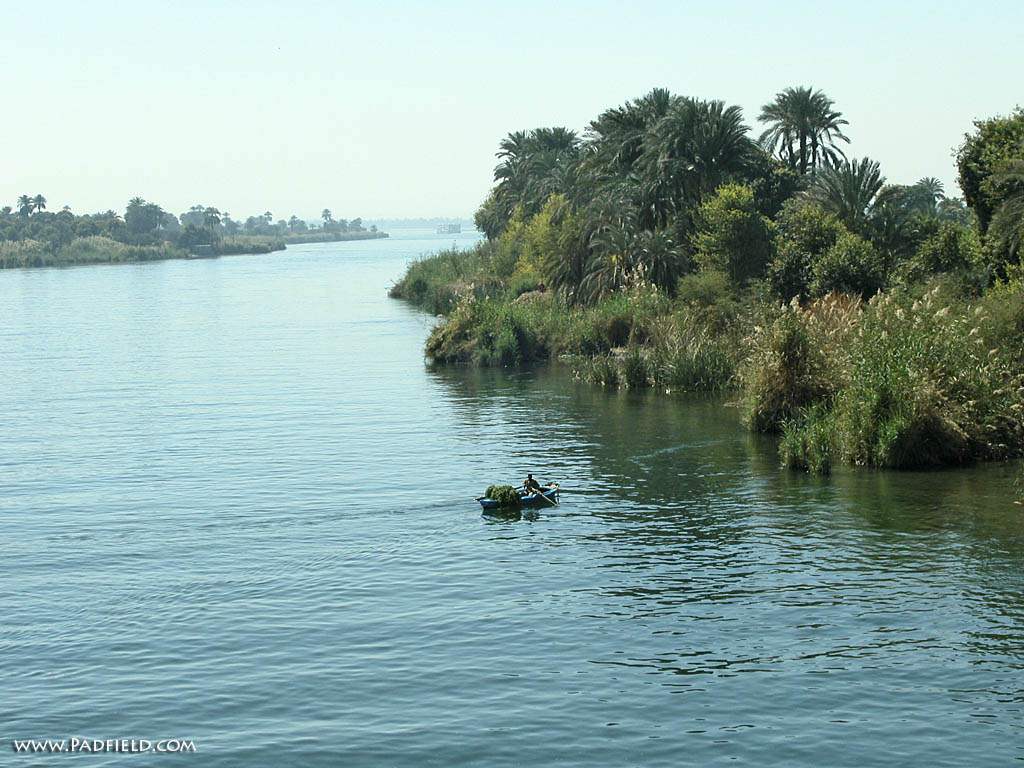 Нил
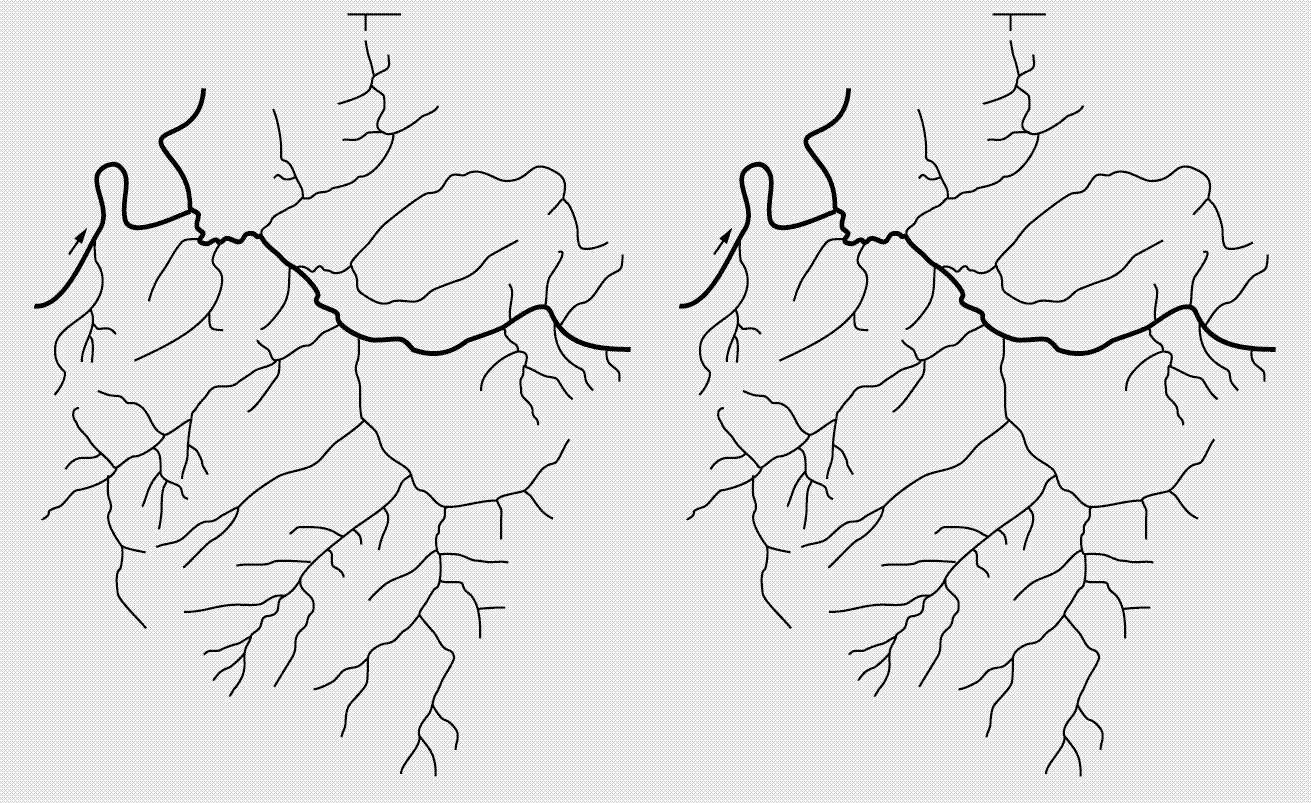 Речная система – главная река с ее притоками.
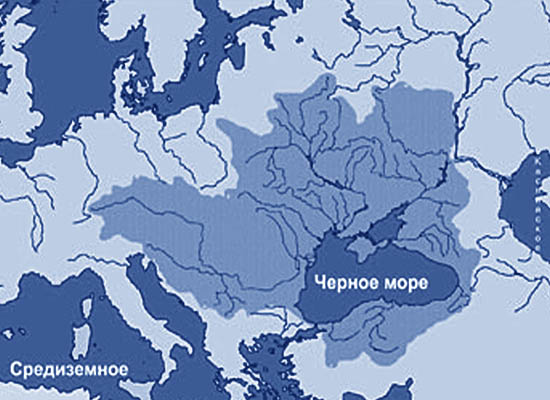 Водосборный бассейн реки-участок земной поверхности, с которого вся вода стекает в реку.
[Speaker Notes: Площадь 2,3 млн. м3]
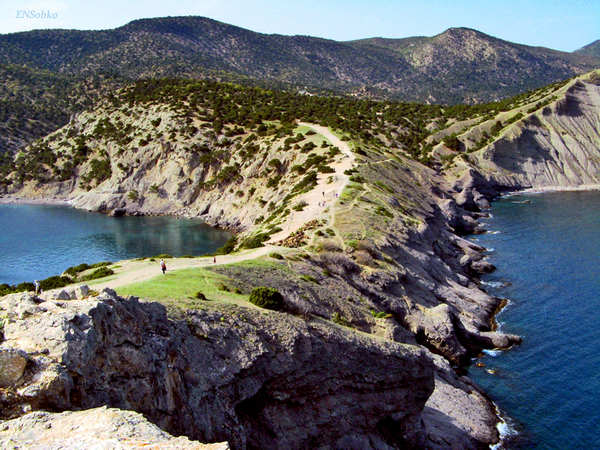 Граница, разделяющая соседние речные бассейны рек, называется водоразделом.
Зависимость рек от рельефаРавнинные реки
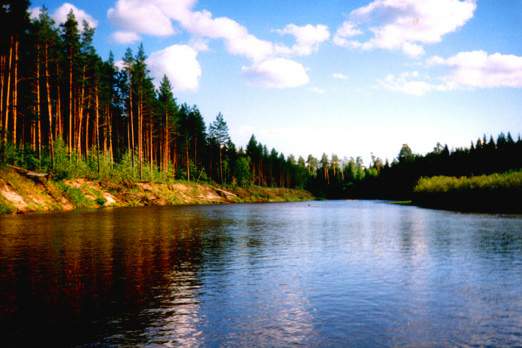 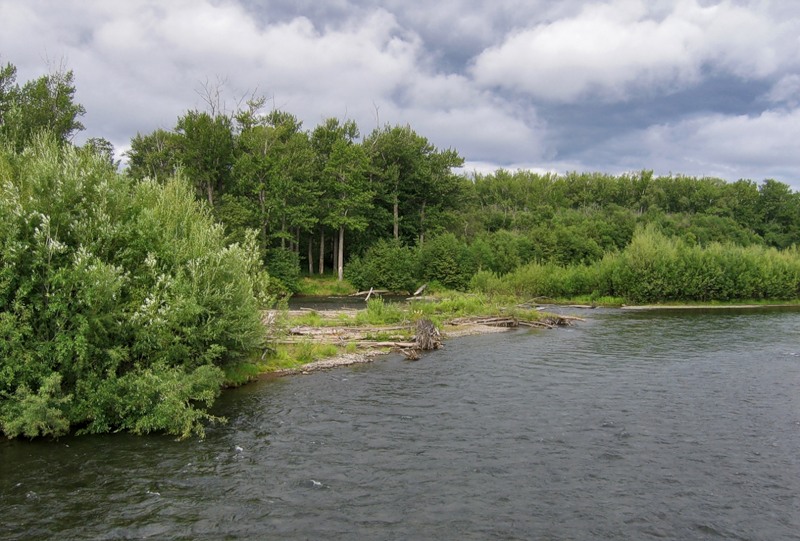 Река Быстрая (Камчатка)
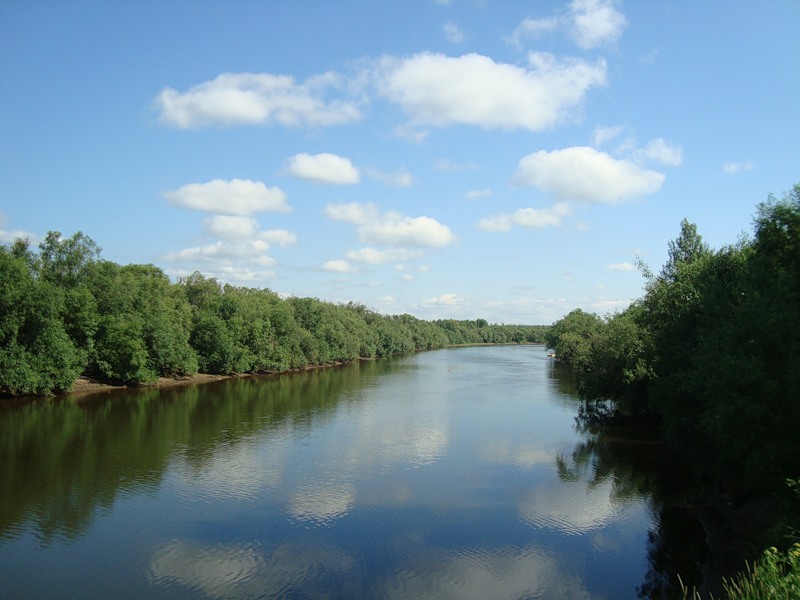 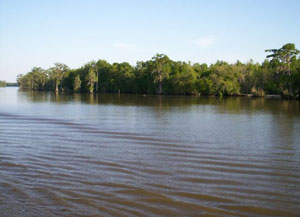 Река Миссисипи (Северная Америка)
Река Сосьва (Урал)
Горные реки
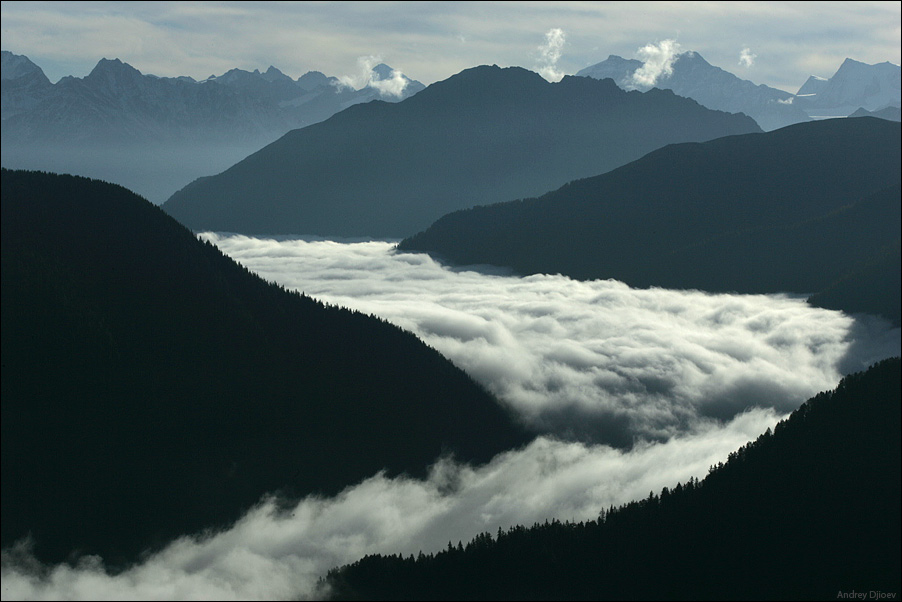 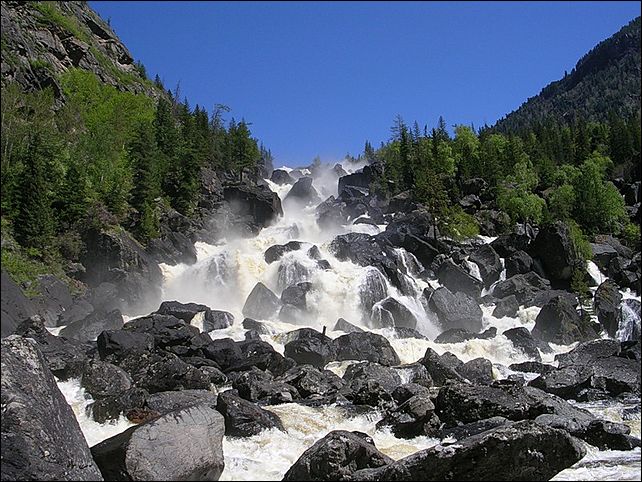 Горный Алтай
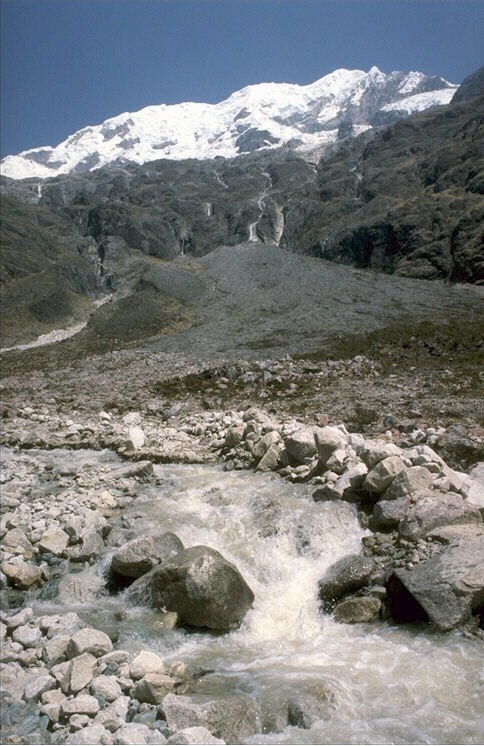 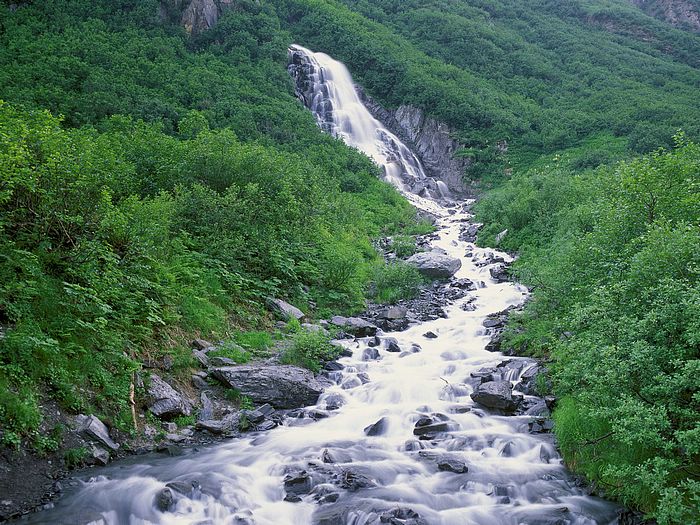 Строение горных рекПороги 			Водопады
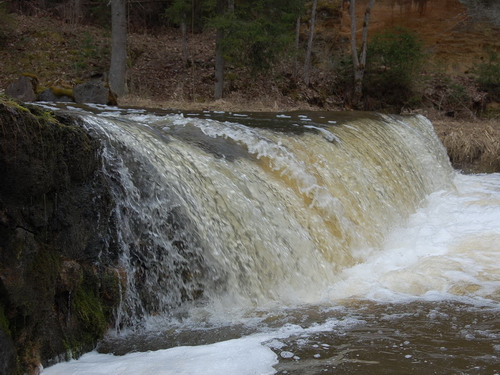 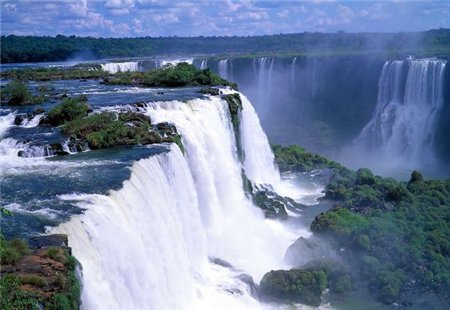 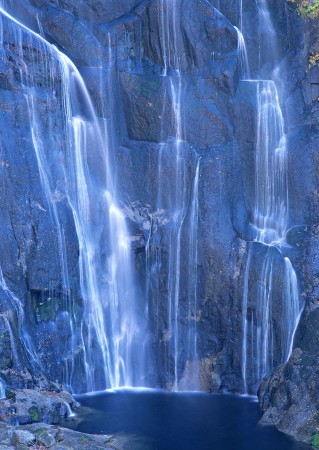 Режим реки – изменение уровня и объема воды в реке по сезонам.
Ледостав
Межень
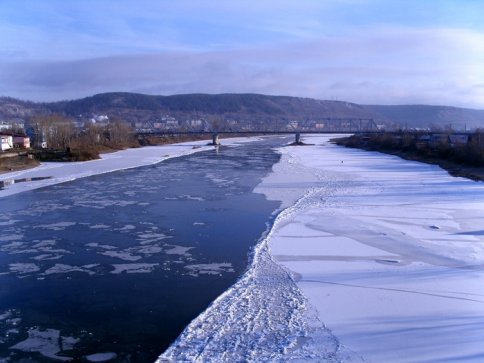 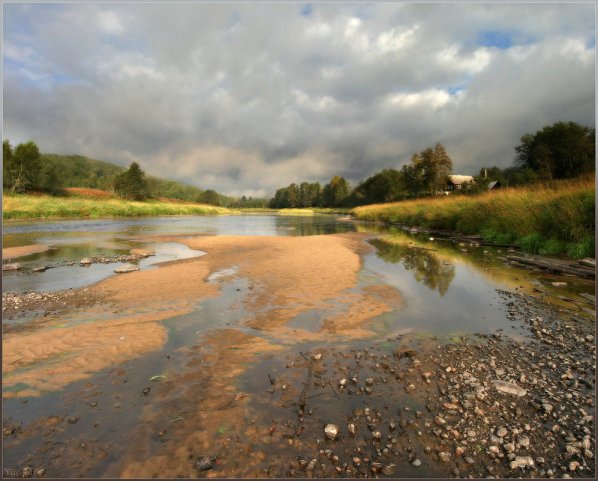 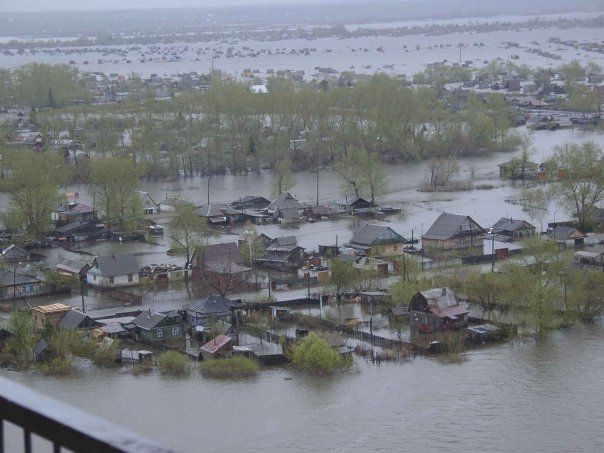 Паводок
Стихийные бедствияПоловодье			Наводнение
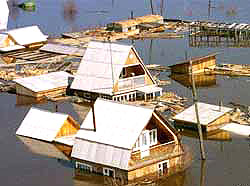 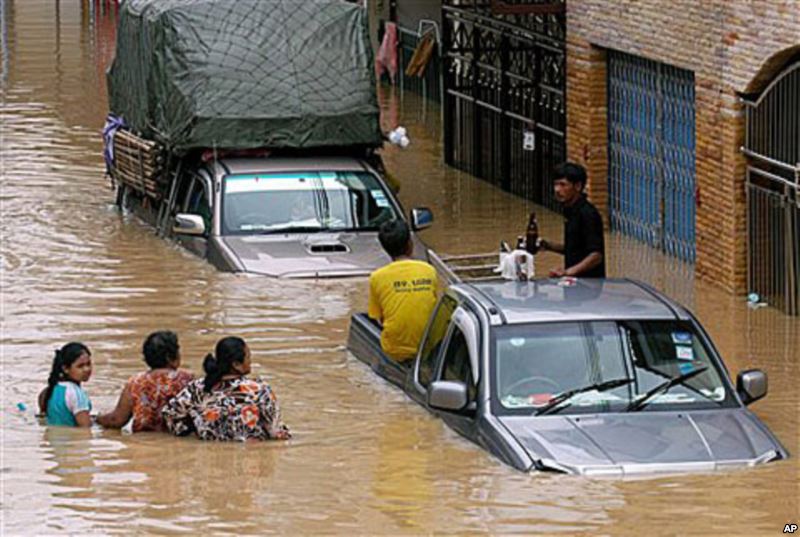 Вопросы:1. Что такое река?2. Перечислите части реки.3. Какие компоненты природы оказывают наибольшее влияние на реки?
Рефлексия
Выберите понравившийся вам ответ:
1.На уроке я работал		        активно / пассивно2.Своей работой на уроке я	        доволен(а) / не доволен(а)3.Урок для меня показался	        коротким / длинным4.За урок я			        не устал(а) / устал(а)5.Мое настроение		        стало лучше / стало хуже6.Материал урока мне был	        понятен / не понятен  				        полезен / бесполезен 				        интересен / скучен7.Домашнее задание мне кажется 	легким / трудным 					интересно / не интересно
Домашнее задание§ 17, работа с терминами, нанести на контурную карту все реки встречающиеся в параграфе
Благодарим за внимание!!!